PUUD
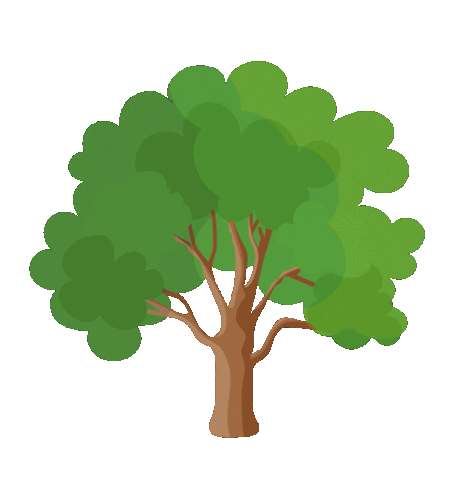 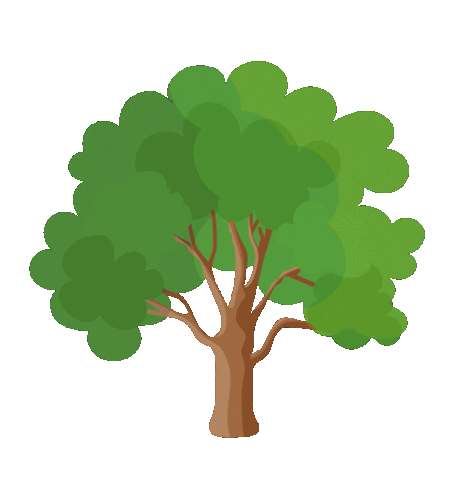 1.klass
PUUD
LEHTPUUD
OKASPUUD
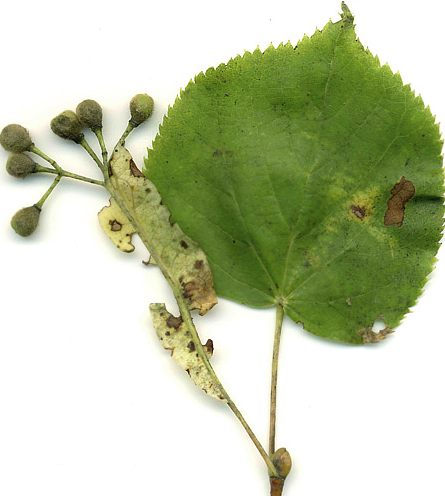 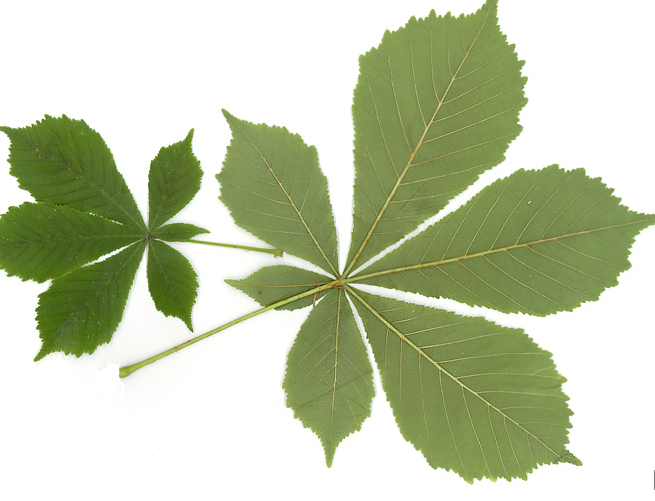 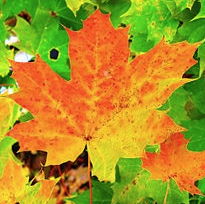 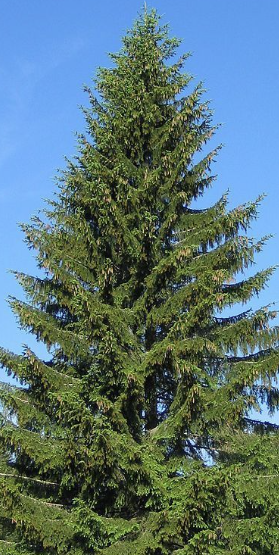 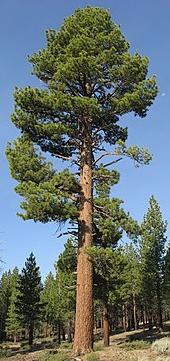 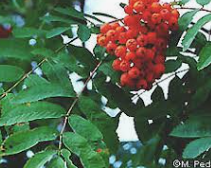 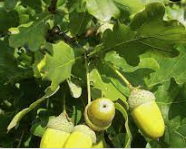 PUU OSAD
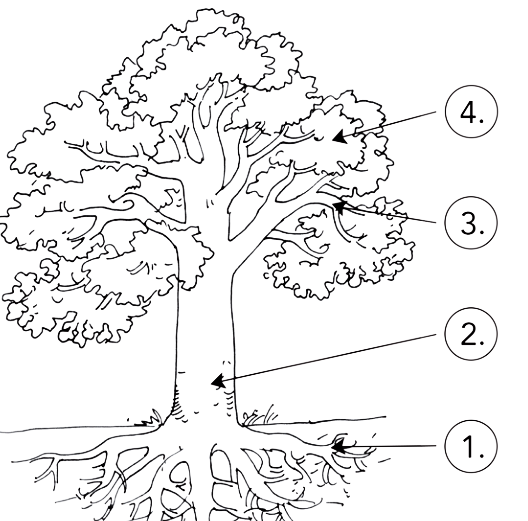 Tööleht
KOKKUVÕTE
JOONISTA JUURDE PUUDUVAD PUU OSAD
KIRJUTA JUURDE PUU OSAD.
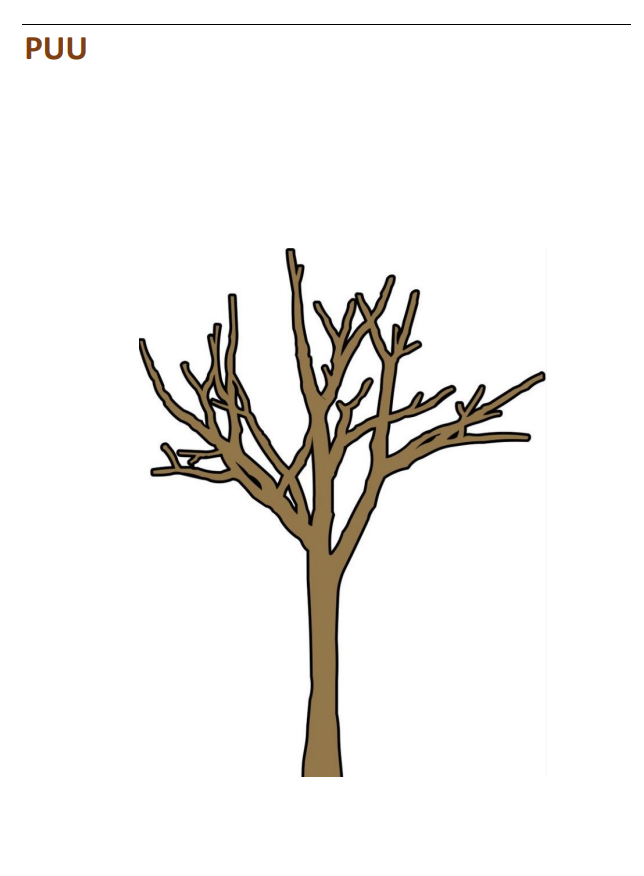 MILLEKS KASUTAB INIMENE PUID?
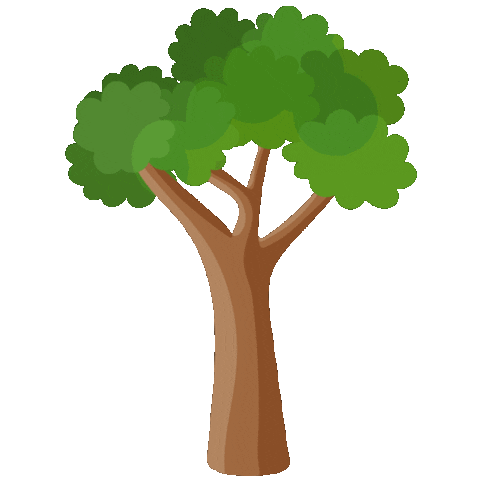